1) Nhắc lại công thức nghiệm của phương trình bậc 2
2) Phương trình ax2 + bx + c = 0 (a ≠ 0) có nghiệm:
 
Tính  a) x1 + x2       b) x1.x2
Đáp án:
BÀI 3 – HỆ THỨC VI-ET VÀ ỨNG DỤNG
HỆ THỨC VI-ÉT VÀ ỨNG DỤNG
Hệ thức Vi-et
ĐỊNH LÍ VI-ÉT
Nếu x1, x2 là hai nghiệm của PT ax2 + bx + c = 0 (a ≠ 0) thì:
?2 Cho phương trình 2x2 – 5x + 3 = 0.
a)  Xác định các hệ số a, b, c rồi tính a + b + c.
b)  Chứng tỏ rằng x1 = 1 là một nghiệm của phương trình.
c)  Dùng định lí Vi-ét để tìm x2.
Giải
Ta có: a = 2, b = -5, c = 3
a + b + c = 2 + (-5) + 3 = 0
Thay x1 = 1 vào vế trái của phương trình ta được:              
      2.12 - 5.1+ 3 = 0 nên x1 = 1 là một nghiệm của phương trình.
c)  Theo định lí Vi-ét ta có:
hay
Tổng quát 1: Nếu PT ax2 + bx + c = 0 (a ≠ 0) có: a + b + c = 0 thì PT có một nghiệm x1 = 1, còn nghiệm kia là
?3 Cho phương trình: 3x2 + 7x + 4 = 0.
a) Xác định các hệ số a, b, c rồi tính a - b + c.
b) Chứng tỏ rằng x1 = -1 là một nghiệm của phương trình.
c) Tìm nghiệm x2.
Giải
Ta có: a = 3, b = 7, c = 4
a - b + c = 3 – 7 + 4 = 0
Thay x1 = -1vào vế trái của phương trình ta được:                  
  3.(-1)2 + 7.(-1) + 4 = 0 => x1 = -1 là một nghiệm của phương trình.
c)  Theo định lí Vi-ét ta có:
hay
Tổng quát 2: Nếu PT ax2 + bx + c = 0 (a ≠ 0) có: a - b + c = 0 thì PT có một nghiệm x1 = -1, còn nghiệm kia là
Tổng quát 1: Nếu PT ax2 + bx + c = 0 (a ≠ 0) có: a + b + c = 0 thì PT có một nghiệm x1 = 1, còn nghiệm kia là
Tổng quát 2: Nếu PT ax2 + bx + c = 0 (a ≠ 0) có: a - b + c = 0 thì PT có một nghiệm x1 = -1, còn nghiệm kia là
Tính nhẩm nghiệm của các phương trình:
a) -5x2 + 3x + 2 = 0
b) 2004x2 + 2005x +1 = 0
Có a + b + c = -5 + 3 + 2 = 0
Có a - b + c = 2004 - 2005 + 1 = 0
Vậy x1 = 1;
x2 =
Vậy x1 = -1;
x2 =
1. ĐỊNH LÍ VI-ÉT
Nếu x1, x2 là hai nghiệm của PT ax2 + bx + c = 0 (a ≠ 0) thì:
2. NHẨM NGHIỆM
- Phương trình  ax2 + bx + c = 0 (a ≠ 0) nếu
a + b + c = 0 thì x1 = 1, còn nghiệm kia là
a - b + c = 0 thì x1 = -1, còn nghiệm kia là
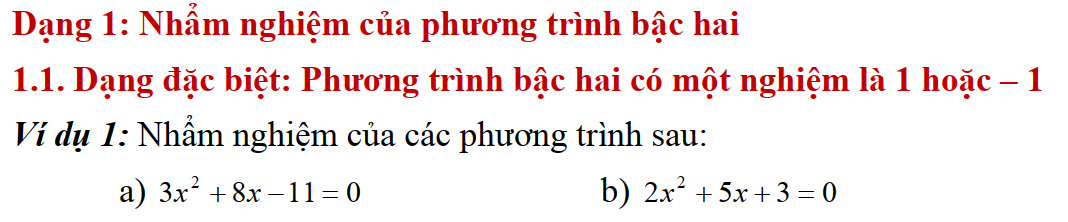 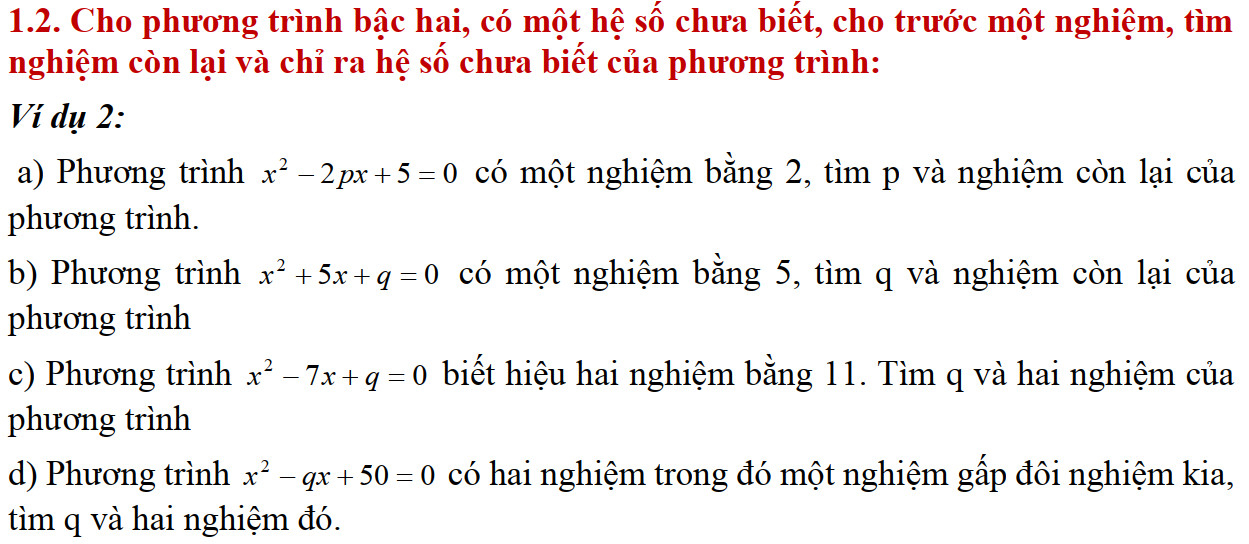 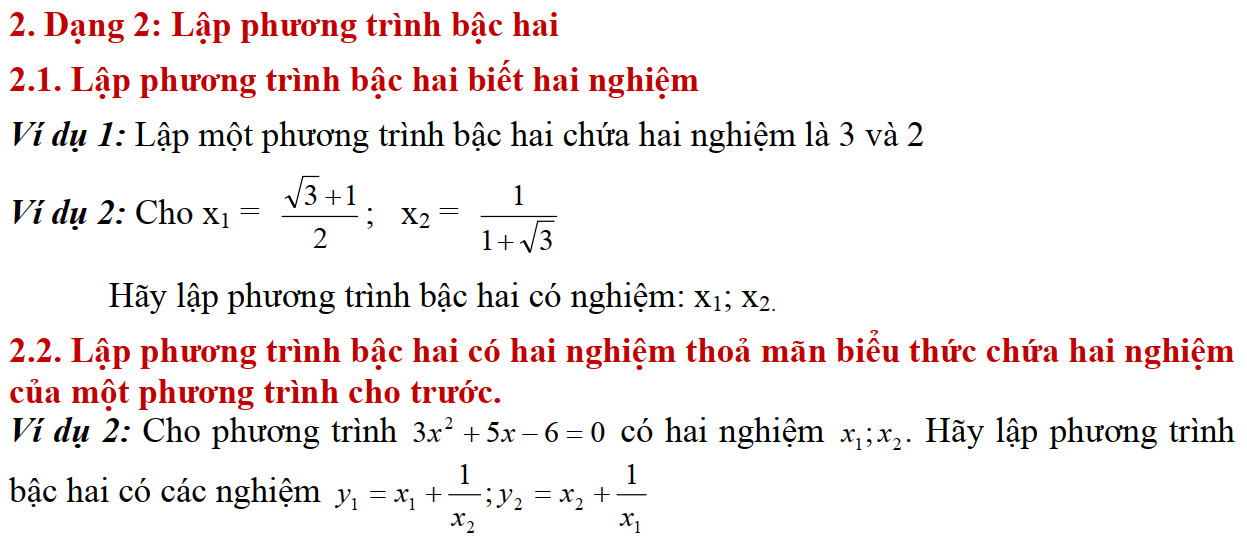 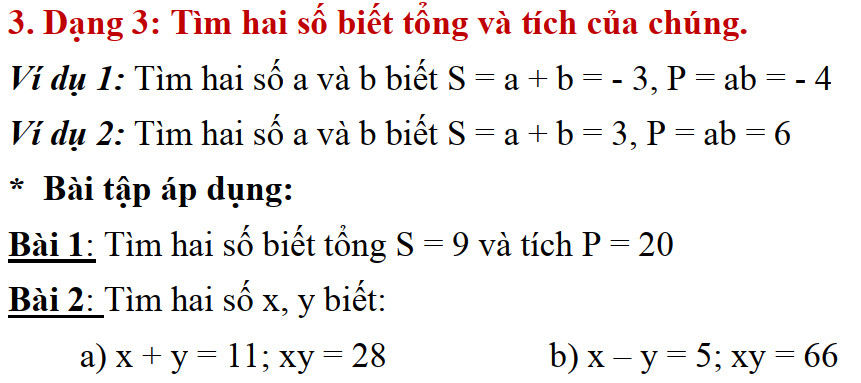 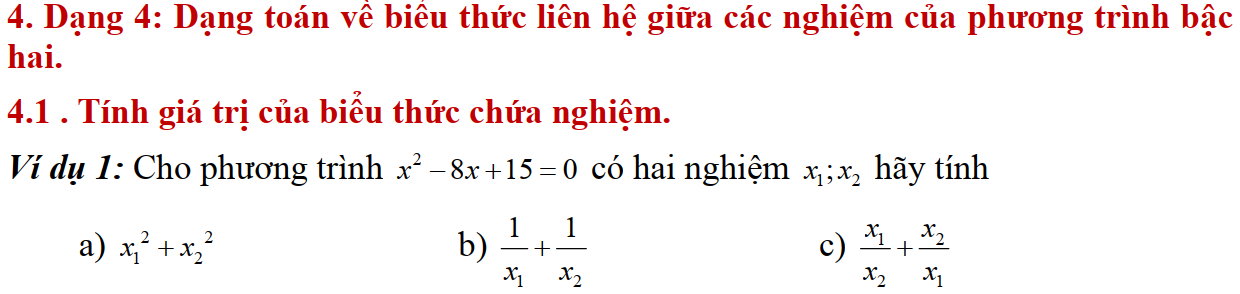 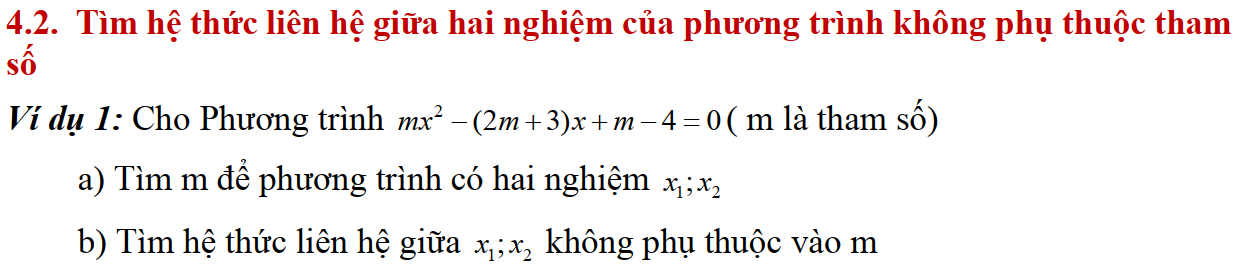 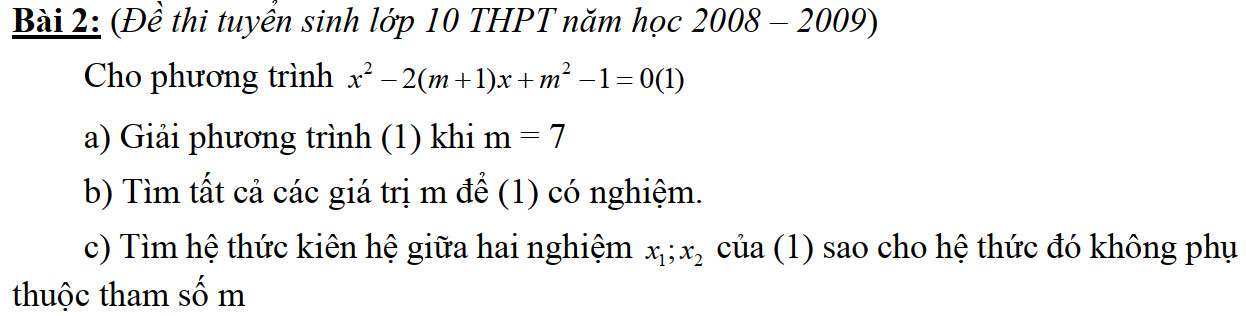 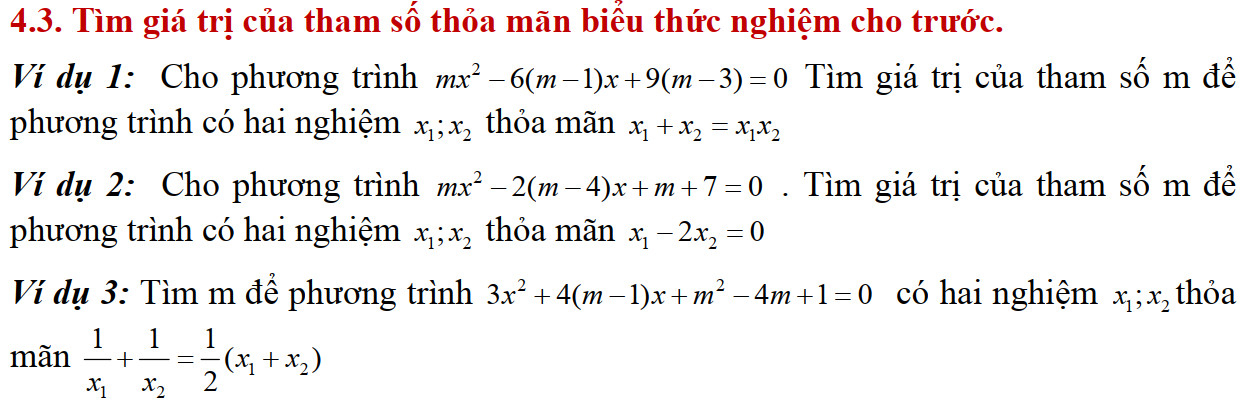 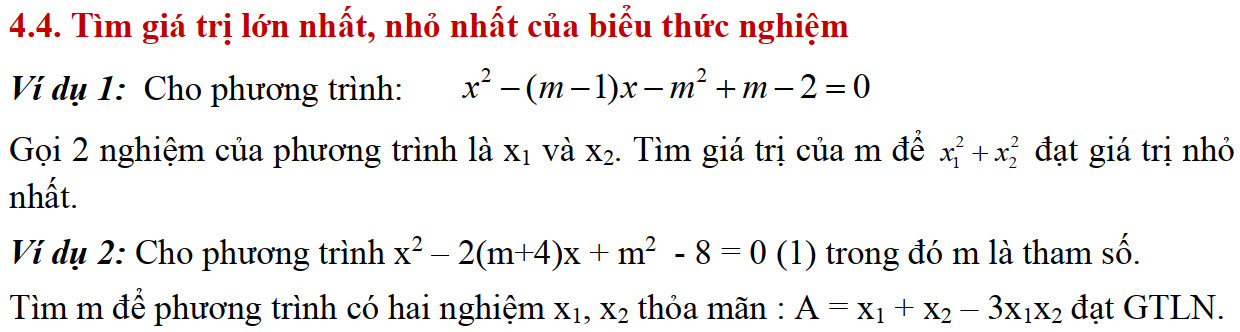 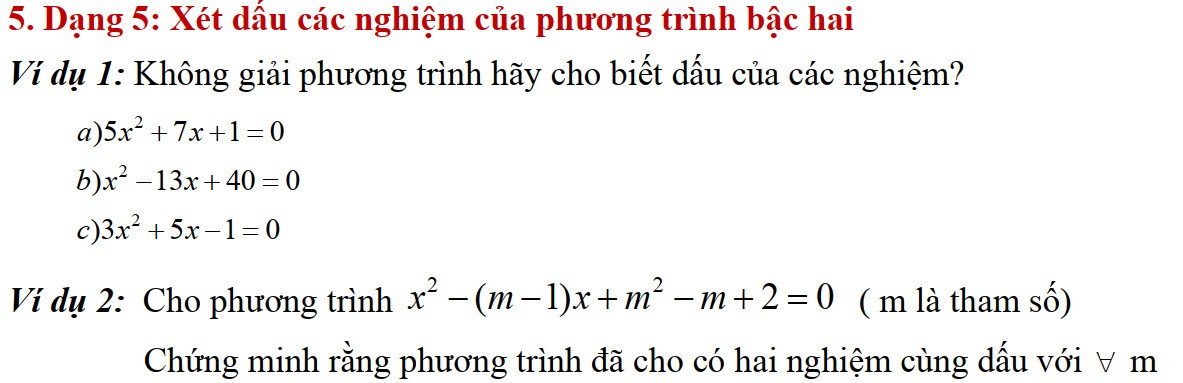 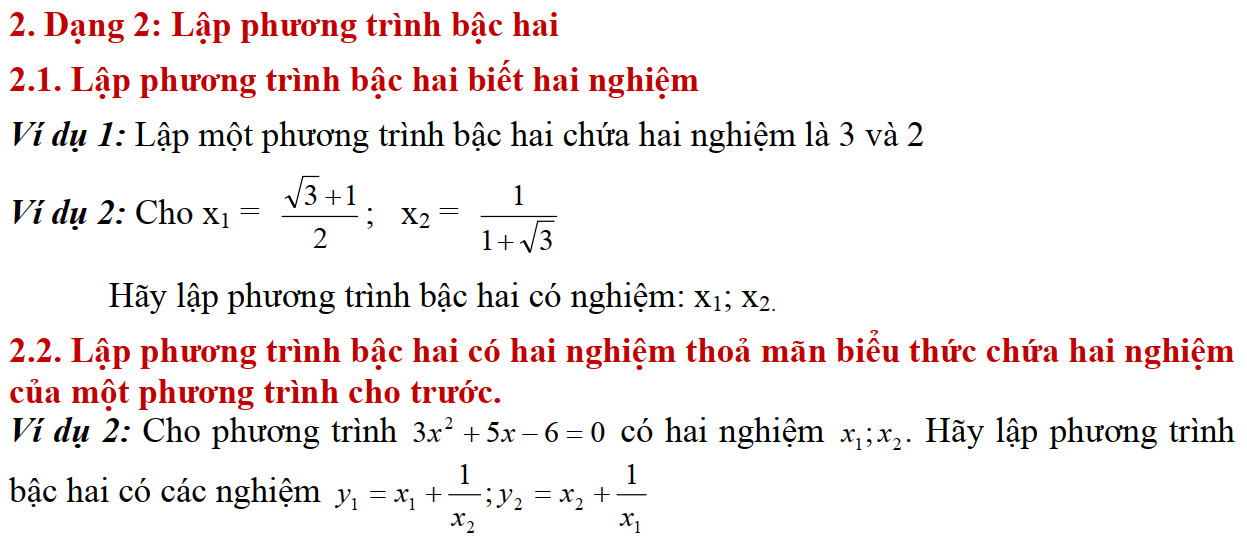 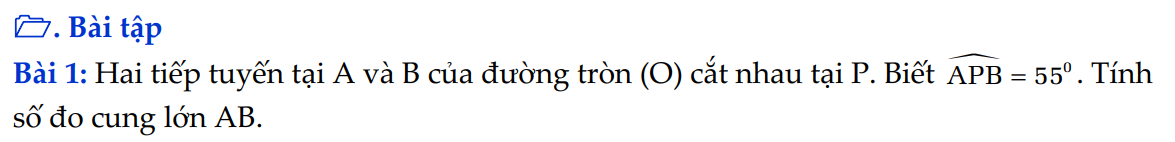 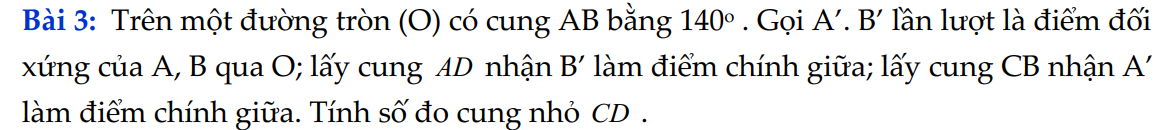 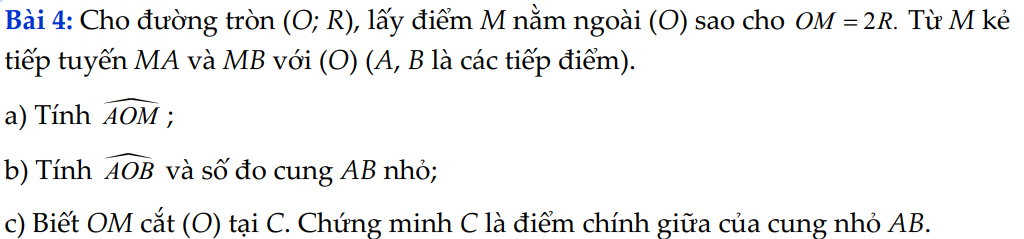 You can use a graph!
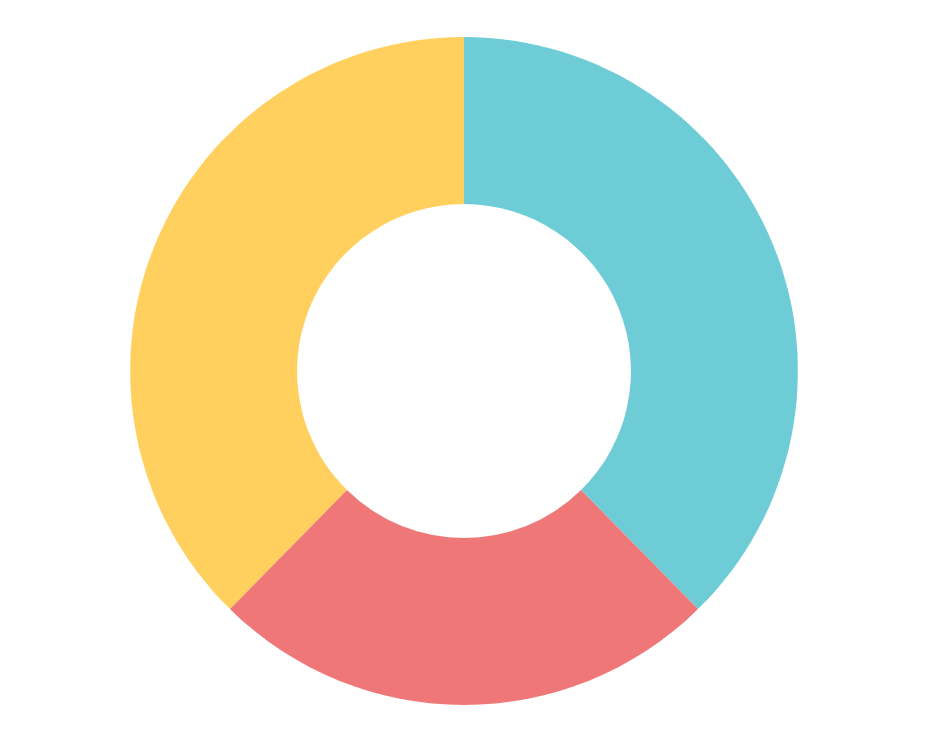 Jupiter
Jupiter is the biggest planet of them all
38%
37%
Neptune
It’s the farthest planet from the Sun
25%
Saturn
t’s a gas giant and has several rings
To modify this graph, click on it, follow the link, change the data and paste the resulting graph here, replacing this one
A timeline is also useful
Mars
Neptune
1
3
5
It’s the fourth planet from the Sun and it’s a really cold place
It’s the eighth and farthest-known solar planet from the Sun
Jupiter
Saturn
Venus
It’s the fifth planet from the Sun and the biggest in the Solar System
2
It’s a gas giant with a radius of about nine times that on Earth
4
Venus is the second planet from the Sun. It is terribly hot
Show numbers
78,487
65,857
It’s the fifth planet from the Sun and the biggest in the Solar System
It’s the eighth and farthest-known solar planet from the Sun
Add some percentages
Mars
15%
It’s the fourth planet from the Sun and it’s a really cold place
Neptune
25%
It’s the eighth and farthest-known solar planet from the Sun
Jupiter
60%
It’s the fifth planet from the Sun and the biggest in the Solar System
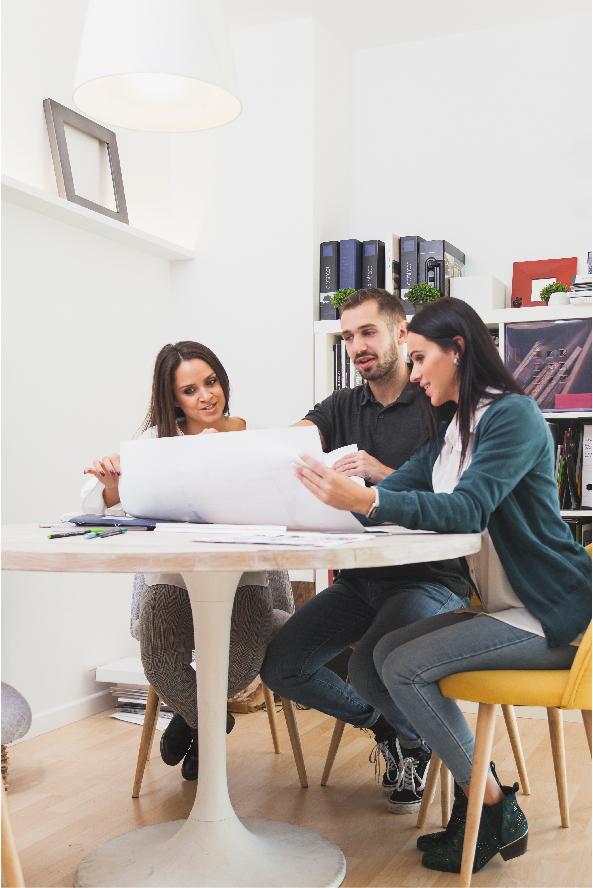 Our team
Mercury is the smallest planet in the Solar System. It's just a little bigger than Earth's moon. It is the closest planet to the Sun, but it's actually not the hottest
Computer mockup
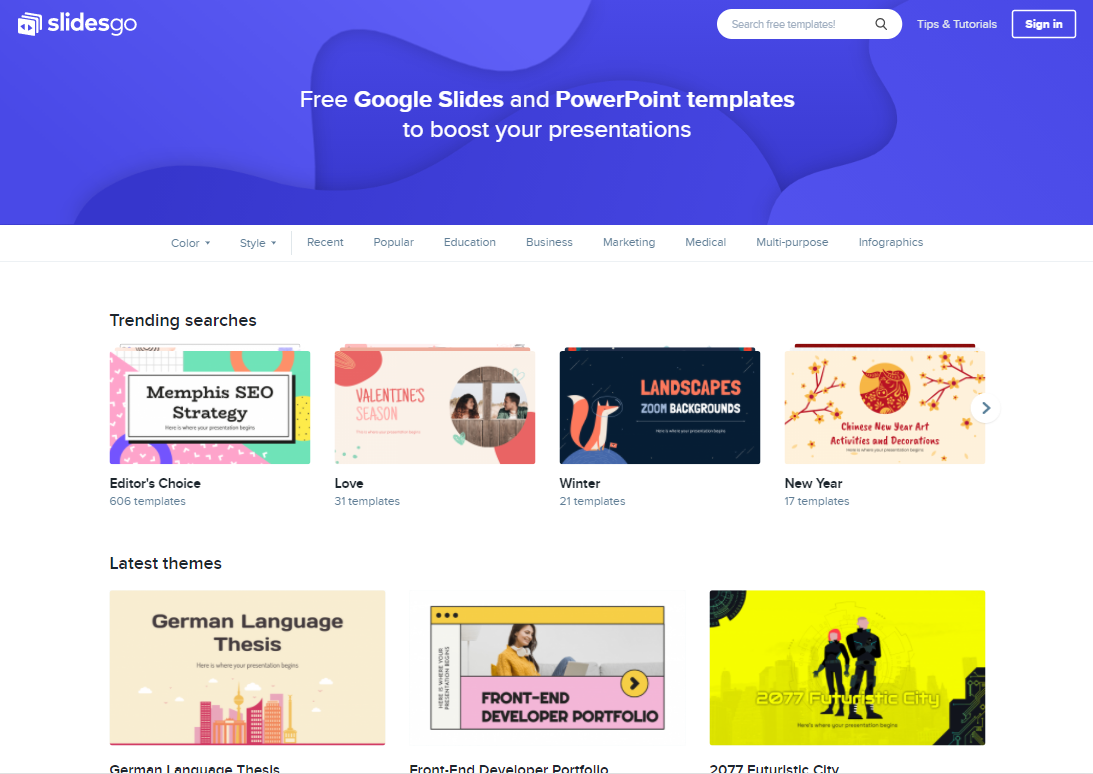 You can replace the image on the screen with your own work. Just delete this one, add yours and center it properly
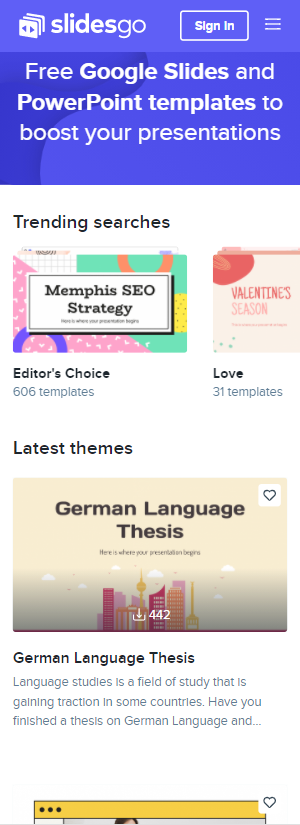 Mobile mockup
You can replace the image on the screen with your own work. Just delete this one, add yours and center it properly
Thanks!
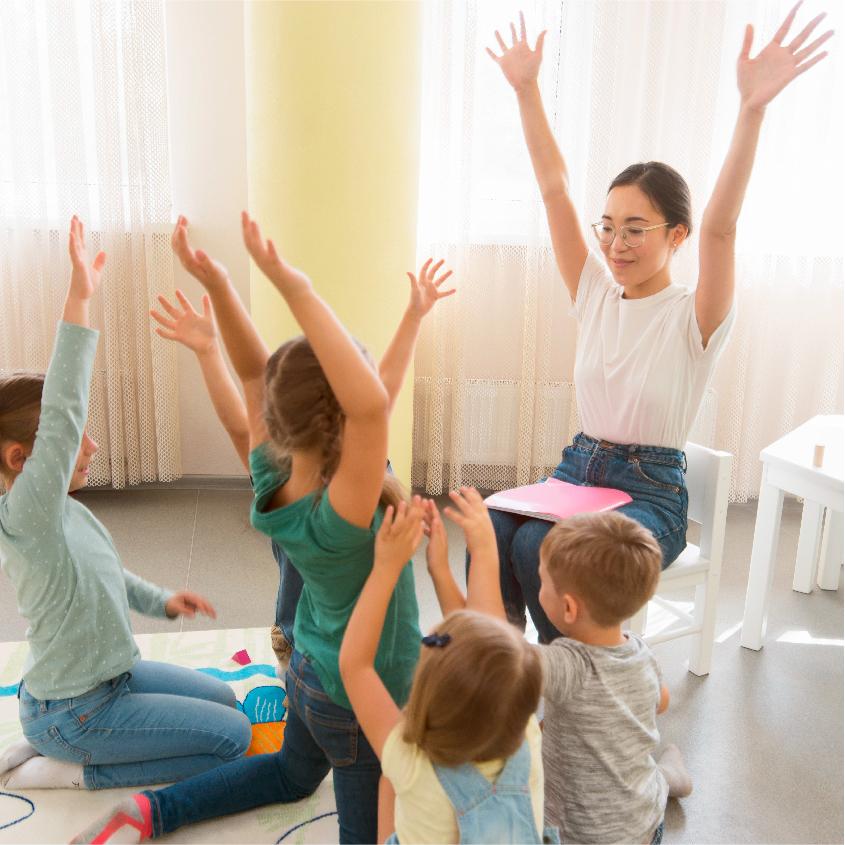 Do you have any questions?
your-email@freepik.com 
+91  620 421 838 
yourcompany.com
Please keep this slide for attribution.
Alternative resources
Find more illustration like these on Freepik

VECTORS:
Hand drawn timeline infographic
Hand drawn timeline infographic
Lovely hand drawn web design concept
PHOTOS:
Smiley man working on laptop from home
Elegant new year background with book
Colorful confetti and curling streamers on white background with space for text
Front view woman reading something for her students
Top view non binary kids playing with a colorful game
Kid playing with jigsaw
Resources
Find more illustration like these on Freepik

VECTORS:
Minimal timeline infographic
Devices concept illustration
Usa map
People avatars illustration concept
People avatar collection
Set of illustrated people avatars
Hand drawn people avatars pack
Set of people avatars
Hand drawn people avatar collection
Hand drawn people avatar set
Pack of people avatars
People avatars illustration
Resources
VECTORS:
Happy people avatars
Different people avatars
Multiracial people avatars
Hand drawn back to school background
PHOTOS:
Girl 
Frame with confetti stars and balloons on blue background
Front view of child using abacus to learn how to count
Coworkers sitting with blueprint
Teacher indicates an error
Students playing a game with their kindergarten teacher
Instructions for use
In order to use this template, you must credit Slidesgo by keeping the Thanks slide.
You are allowed to:
- Modify this template.
- Use it for both personal and commercial projects.
You are not allowed to:
- Sublicense, sell or rent any of Slidesgo Content (or a modified version of Slidesgo Content).
- Distribute Slidesgo Content unless it has been expressly authorized by Slidesgo.
- Include Slidesgo Content in an online or offline database or file.
- Offer Slidesgo templates (or modified versions of Slidesgo templates) for download.
- Acquire the copyright of Slidesgo Content.
For more information about editing slides, please read our FAQs or visit Slidesgo School:
https://slidesgo.com/faqs and https://slidesgo.com/slidesgo-school
Fonts & colors used
This presentation has been made using the following fonts:
Poppins
(https://fonts.google.com/specimen/Poppins)

Raleway
(https://fonts.google.com/specimen/Raleway)
#ffd05e
#003548
#0396a6
#60d5dd
#f07777
Storyset
Create your Story with our illustrated concepts. Choose the style you like the most, edit its colors, pick the background and layers you want to show and bring them to life with the animator panel! It will boost your presentation. Check out How it Works.
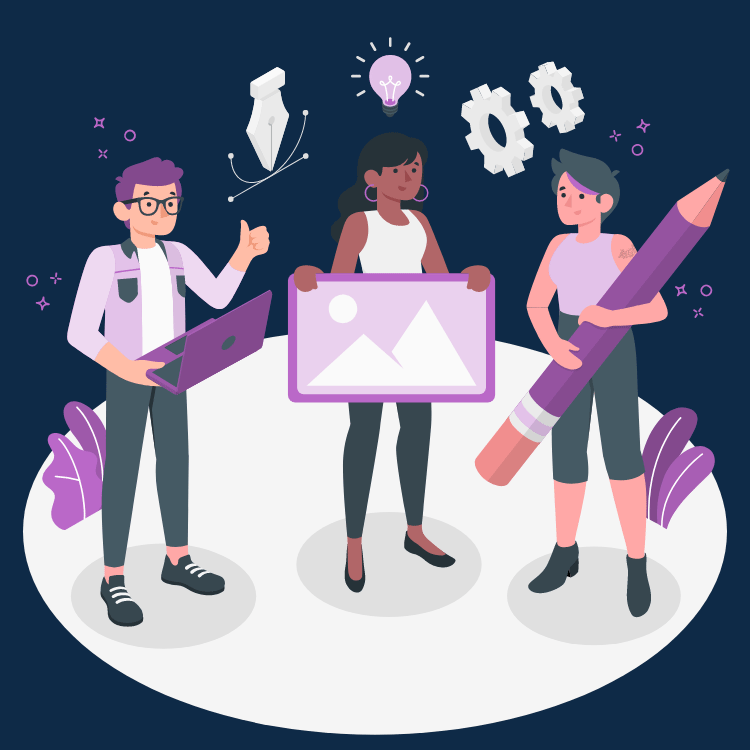 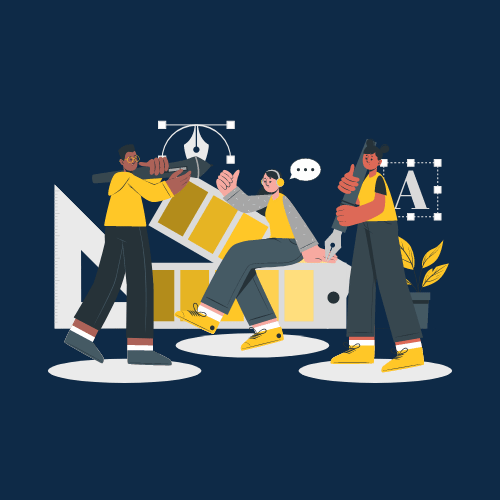 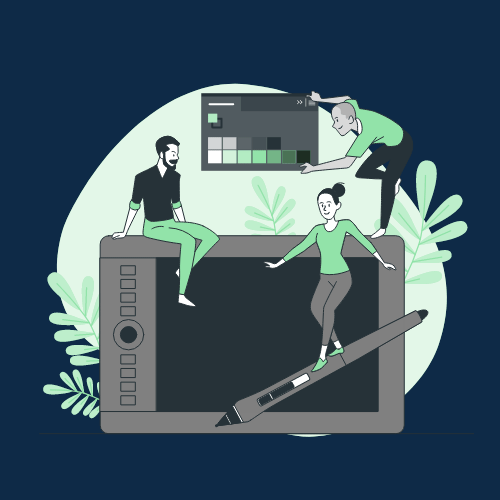 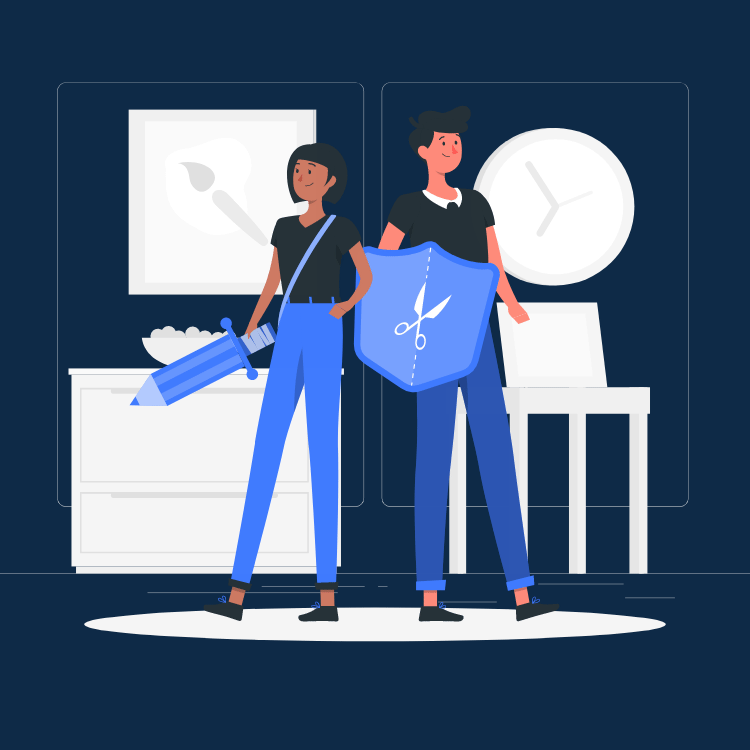 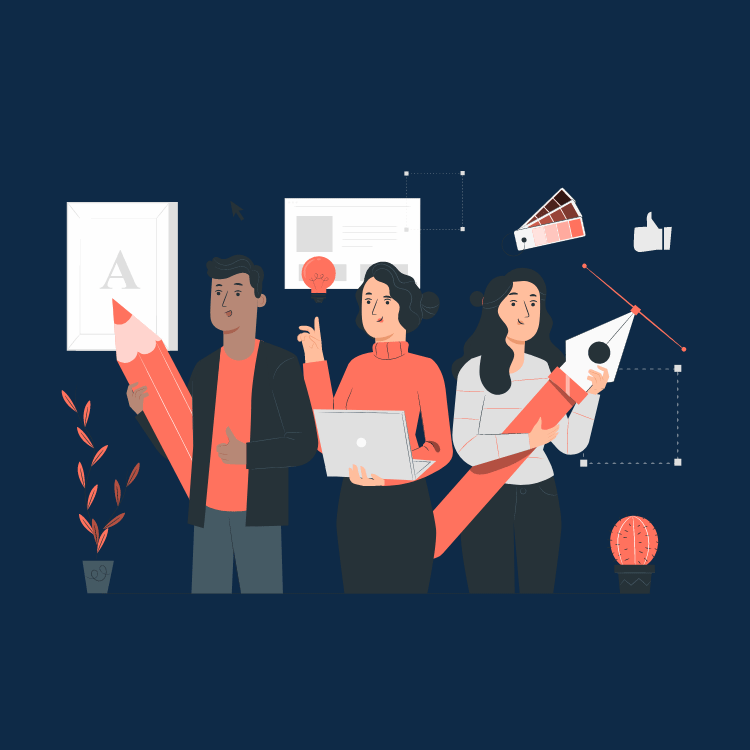 Pana
Amico
Bro
Rafiki
Cuate
Use our editable graphic resources...
You can easily resize these resources without losing quality. To change the color, just ungroup the resource and click on the object you want to change. Then, click on the paint bucket and select the color you want. Group the resource again when you’re done. You can also look for more infographics on Slidesgo.
FEBRUARY
JANUARY
MARCH
APRIL
PHASE 1
Task 1
FEBRUARY
MARCH
APRIL
MAY
JUNE
JANUARY
Task 2
PHASE 1
Task 1
Task 2
PHASE 2
Task 1
Task 2
...and our sets of editable icons
You can resize these icons without losing quality.
You can change the stroke and fill color; just select the icon and click on the paint bucket/pen.
In Google Slides, you can also use Flaticon’s extension, allowing you to customize and add even more icons.
Educational Icons
Medical Icons
Business Icons
Teamwork Icons
Help & Support Icons
Avatar Icons
Creative Process Icons
Performing Arts Icons
Nature Icons
SEO & Marketing Icons
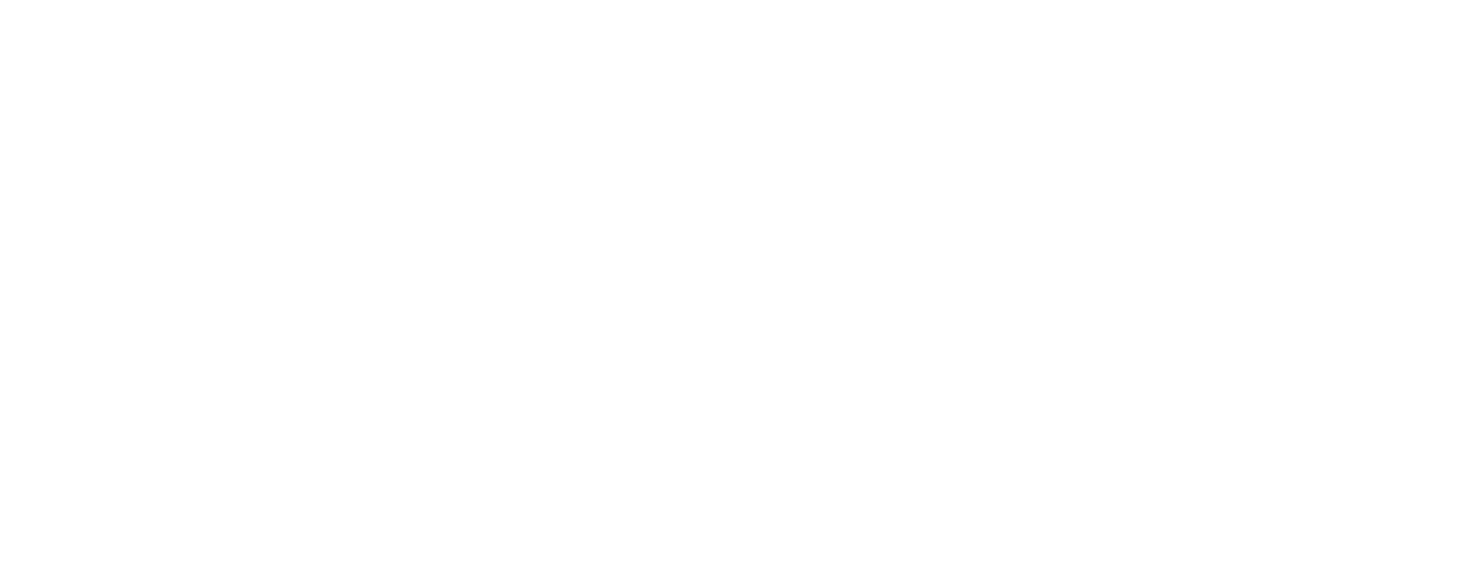